METHODES AGILES
De gestion de projet
Septembre - Octobre 2012
Version 2.12
SOMMAIRE
Contexte Agile

  XP (eXtreme Programming)

  SCRUM

  L’ingénierie du logiciel

  Pilotage par enjeux et risques
SOMMAIREContexte Agile
Agiles et gestion de projet

  Pourquoi les méthodes Agiles

  Contexte des méthodes Agiles

  Panorama

  Principes de base
[Speaker Notes: Mettre uniquement les grandes thématiques]
Contexte Agile Agiles et gestion de projet
Projet : 
	Processus unique, qui consiste en un ensemble d’activités coordonnées et maîtrisées comportant des dates de début et des dates de fin, entrepris dans le but d’atteindre un objectif conforme à des exigences spécifiques telles que les contraintes de délais, de coûts et de ressources
(Norme ISO 10006 : 2003)
Objectif
« Triple contrainte »
Délai
Moyen
[Speaker Notes: (Norme ISO 10006 : 2003)
Système de management de qualité]
Contexte Agile Agiles et cycles
V
Etude de faisabilité
Cascade
Etude d’opportunité
Validation
Bilan de projet
Définitions des besoins
Etude de faisabilité
Validation
Généralisation
Conception générale
Définition fonctionnelle des besoins
Vérification
Site pilote
Conception détaillée
Etude détaillée
Recette fonctionnelle
Vérification
Codage
Etude technique
Tests d’intégration
Tests unitaires
Intégration
Réalisation
Tests d’intégration
Associer cycle de production 
et cycle de validation / décision
Implémentation
Vérifier que le logiciel 
et le système sont conformes
Recette
W
Spirale
Bilan de projet
Définition des besoins bruts
Validation maquette
Tests
Proto 2
Tests
Proto 1
Expérimentation
Proto 1
Réalisation
 Proto 2
AGILE
Conception maquette
Vérificationmaquette
Etude détaillée
Recette fonctionnelle
Réalisation
  Proto 1
Conception
Proto 1
Conception
Proto 2
Analyse
Besoins 1
Etude technique
Test intégration
Spécifs 1
Réalisation
maquette
Spécifs 2
Bilan
Proto 1
Analyse
Besoins 2
Réalisation
Une aide à la validation/décision
Organiser des cycles plus courts
Une aide à la validation /décision
Contexte Agile Agiles et cycles
Bilan de projet
Tests
Proto 2
Tests
Proto 1
Réalisation
 Proto 2
Réalisation
  Proto 1
Expérimentation
Proto 1
Conception
Proto 1
Conception
Proto 2
Analyse
Besoins 1
Spécifs 1
Spécifs 2
Bilan
Proto 1
Analyse
Besoins 2
Contexte Agile Pourquoi des méthodes agiles
Raccourcir les cycles de développement
Mieux intégrer le client
Organiser l’expression des besoins
Rendre le travail de développement plus facile
Réagir aux méthodes lourdes
Contexte des méthodes agiles
Pas une méthode universelle
Projet simple
Environnement non-critique
Equipé motivée
Client impliqué
Objectif : Satisfaction client immédiate
Supporter les imprévus
Contexte Agile PANORAMA
RAD
Rapid Application Development
1991
XP
eXtreme Programming
Kent Beck
2000
SCRUM
Scrum = mêlée
Mike Beedle
Accent sur les pratiques de planification
Crystal
Alistair Cockburn
Une famille de méthodes
Amélioration continue
ASD
Adaptive Software Development
Jim Highsmith
Issu d’une observation de projets+
FDD
Feature Driven Development
Feff De Luca et Peter Coad
DSDM
Dynamic System Development Methode
Consortium d’entreprises
Forte inspiration RAD
LEAN
Trouve ses sources au Japon
Sa forme la plus élaborée est aujourd’hui chez Toyota
[Speaker Notes: Toutes ces méthodos ont toujours en commun 4 points : Participation de l’utilisateur / Groupe de travail ayant le pouvoir de décision / Autonomie et motivation de l’équipe / Spécification et validation permanente des exigence du projet
XP et SCRUM sont les principales méthodologies utilisées aujourd’hui dans les DSI.]
Contexte Agile PANORAMA
Etude de SUG (Scrum User Group)
   Réalisée en 2009
   Disponible sur www.frenchsug.org
Contexte Agile Principes de base
Issues du manifeste pour le 
Développement logiciel Agile
www.agilemanifest.org
Processus 
et outils
Personnes et
interactions
Documentation
Logiciel qui
fonctionne
Versus
Négociation à
Partir d’un contrat
Collaboration 
avec le client
Suivi d’un plan
Adaptation au changement
Contexte Agile Pratiques de base
Spécification et validation permanente des exigences.
Participation de l’utilisateur final aux groupes de travail.
Groupe de travail disposant du pouvoir de décision.
Autonomie et organisation centralisée de l’équipe (motivation).
Niveau méthodologique variable en fonction des enjeux du projet.
Pilotage par les enjeux et les risques.
Recherche d’excellence technique de la conception
Vision graphique d’une modélisation nécessaire et suffisante.
Vision de la documentation nécessaire et suffisante.
Planification stratégique globale basée sur les itérations rapides.
Réalisation en jalons par prototypage actif itératif et incrémental.
Normes et techniques raisonnables de qualité du code.
Architecture à base de composants, gestion des changements.
Recherche continue d’optimisation et d’amélioration des pratiques.
SOMMAIREeXtreme Programming
Présentation

  L’équipe

  La gestion de projet

  Les autres pratiques
[Speaker Notes: Mettre uniquement les grandes thématiques]
eXtreme ProgrammingPrésentation
1996 : Projet Chrysler : Kent Beck – Ron Jeffries
2000 : Parution de Extreme Programming Explained de K. Bech

XP : Un processus projet léger permettant à une équipe de se centrer sur la réalisation d’une solution
XP : S’adresse à des petites équipes qui souhaitent réaliser rapidement des logiciels et réagir rapidement au changement
XP : Un ensemble de pratiques qui couvrent les activités de réalisation d’un logiciel – programmation, planification, management des parties prenantes.
eXtreme ProgrammingLes pratiques de XP
Les pratiques de gestion de projet :
Livraisons fréquentes
Planification itérative
Client sur site
Rythme durable
Les pratiques de gestion de projet :
Programmation en binôme
Responsabilité collective du code
Règles de codage
Métaphore
Intégration continue
Les pratiques de programmation :
Conception simple
Remaniement
Développement piloté par des tests
eXtreme ProgrammingLes valeurs de XP
La communication par une meilleure visibilité
S’accorder sur une vision commune
Synchroniser les actions individuelles
Communication surtout orale, directe
Communication écrite : Code, test, recette
Le feedback comme outil de réduction du risque
Pouvoir corriger le tir fréquemment
La simplicité comme garantie de productivité
Pas ou peu de généricité
Pas ou peu de + non demandé
Le courage de prendre les bonnes décisions
Principe de communication transparente
eXtreme ProgrammingL’équipe
Client
Testeur
Programmeur
Manager
Coach
Tracker
eXtreme ProgrammingL’équipe
Client
Un membre à part entière de l’équipe
Son rôle :
Spécifie les fonctionnalités à implémenter
Assure les tests fonctionnels
Testeur
Un programmeur de l’équipe
Son rôle :
Implémenter les tests de recettes spécifiés par le client
Programmeur
Un analyste – Concepteur Un membre à p Développeur
Son rôle :
Analyse, conçoit et écrit l’application
Analyse, conçoit et exécute les tests unitaires
Estime la charge des scénarios à implémenter
eXtreme ProgrammingL’équipe
Manager
Un responsable hiérarchique des développeurs et/ou du client
Son rôle :
Assure la responsabilité de l’infrastructure dans laquelle travaille l’équipe
Coach
Un manager, un technicien crédible, un expert XP
Son rôle :
Manager l’équipe
Piloter le projet
Communiquer
Tracker
Un manager, un technicien crédible, un acteur neutre
Son rôle :
Contrôler l’avancement des tâches
Détecter les dérives et corriger
eXtreme ProgrammingL’équipe – Combinaisons de rôles
Plusieurs rôles pour une même personne
Combinaisons :
V 
X 
~
: Bonnes
: Mauvaises
: Envisageables mais non sans risques
Plusieurs personnes pour un même rôle (Programmeur, tracker,client)
eXtreme ProgrammingLa gestion de projet
Les pratiques de gestion de projet
Client sur site
Rythme durable
Planification itérative
Livraisons fréquentes
Les phases
La phase initiale
Les phases d’une itération de livraison
Les phases d’une itération de développement
eXtreme ProgrammingLa gestion de projet – Le client sur site
Le client est intégré à l’équipe projet
Le client définit les besoins
Le client arbitre les priorités
Le client participe quotidiennement au projet
Le client apporte ses compétences métier
Le client définit les tests fonctionnels
eXtreme ProgrammingLa gestion de projet – Rythme durable
Des estimations de charges pertinentes
Se méfier du penchant à la sous estimation des techniciens
Une planification réaliste
Anticiper les aléas
En les planifiant
En les provisionnant

Lisser la charge
Prendre en compte régulièrement les changements de contexte
Pas ou peu d’heures supplémentaires
Eviter les périodes
eXtreme ProgrammingLa gestion de projet – Planification itérative
Cycle de livraison
Des nouvelles fonctionnalités visibles par le client
Itérative
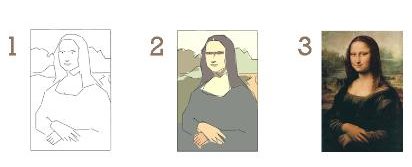 Itération initiale
Itération de livraison 2
Itérative et incrémentale
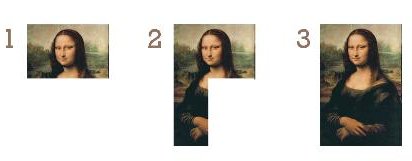 Itération de livraison 3
Itération de livraison n
eXtreme ProgrammingLa gestion de projet – Planification itérative
Cycle de livraison
Des nouvelles fonctionnalités visibles par le client
Cycle de développement
Des nouvelles tâches réalisées par les développeurs
Itération initiale
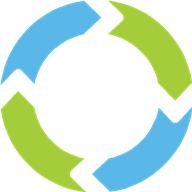 Itération
Dev 1
Itération
Dev 2
Itération
Dev 3
Itération de livraison
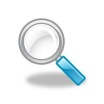 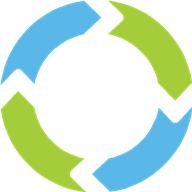 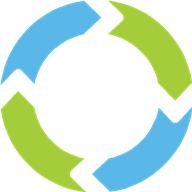 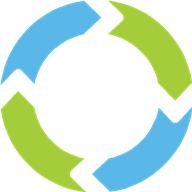 Itération de livraison 2
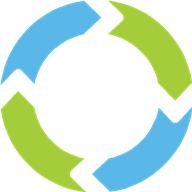 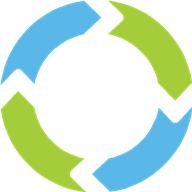 Pour chaque cycle
Explorer
Engager
(Construire) Piloter
Itération de livraison 3
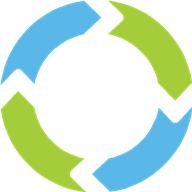 3 étapes
Itération de livraison n
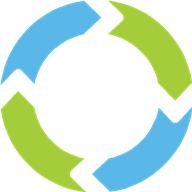 eXtreme ProgrammingLa gestion de projet – Livraison fréquentes
Feedback  pour le client
Information sur l’avancement du projet
Organisation de l’expression du besoin
Itération initiale
3 semaines*
Itération de livraison 2
1 mois*
Feedback  pour l’équipe
Cristallisation de l’avancement
Retour d’expérience en environnement réel
Itération de livraison 3
1 mois*
Itération de livraison n
1 mois*
« Il n’existe pas de fréquence idéale mais 
dans la pratique cette fréquence est souvent égale 
ou inférieure à un mois ».
Freddy Mallet
*:exemple
[Speaker Notes: Freddy Mallet : Depuis 2004 chez Hortis en tant que coach Agile. Précurseur francais]
eXtreme ProgrammingLa gestion de projet – La phase initiale
Le choix d’une démarche Agile est faite
Construire l’équipe projet
Définir en superficie quasi exhaustive le périmètre fonctionnel
Elaborer (éventuellement) un macro modèle des données
Recenser les contraintes et les choix techniques
Evaluer une charge et un coût global
Construire un macro planning
Valider l’approche Agile
eXtreme ProgrammingLa gestion de projet – La phase initiale
Contenu fonctionnel mise à jour
Plan de développement mis à jour
2ème version du logiciel
Itération de livraison 2
Contenu fonctionnel mise à jour
Plan de développement mis à jour
3ème version du logiciel
Itération de livraison 3
Dernière version du logiciel
Exploration
Engagement
Construction (pilotage)
Itération de livraison n
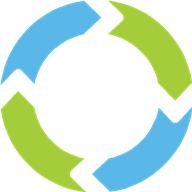 eXtreme ProgrammingLa gestion de projet – Les phases d’une livraison
Exploration
Engagement
Le client
Tri des scénarios par priorité
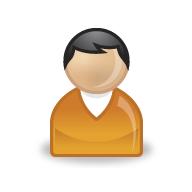 Le client
Définition des scénarios
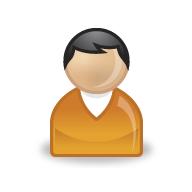 L’équipe
Tri des scénarios par risque
Annonce de la vélocité
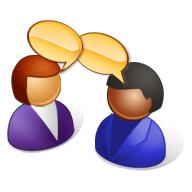 L’équipe
Estimation des scénarios
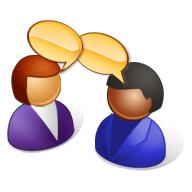 Le client
Le client
Scission/fusion des scénarios
Répartition des scénarios
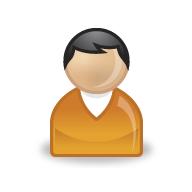 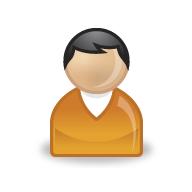 Pilotage
eXtreme ProgrammingLa gestion de projet – Phases d’exploitationDéfinition des scénarios
Scénario :
Un comportement du futur système
Qui peut être estimé
Qui peut être testé
Qui peut être décrit sur une fiche
Exploration
Le client
Exemple :
Maxi une semaine
Définition des scénarios
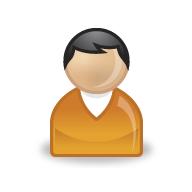 L’équipe
Estimation des 
scénarios
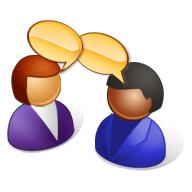 Scénario :
Une fonction
Une contrainte
Une règle
…
Description :
User story
Cas d’utilisation
Procédure de test
…
Le client
Scission/fusion des 
scénarios
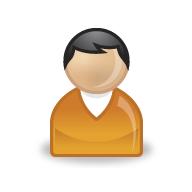 [Speaker Notes: Exemple d’une Fonction : Insertion d’une fiche client dans une BDD
Contrainte : Doublon
Règle : Comment traiter les doublons
User story : Fonctionnel ou qualitatif]
eXtreme ProgrammingLa gestion de projet – Phases d’exploitationUser story -1
Les scénarios sont décrits sur des fiches format A5
Exploration
Fiche N°			Titre :
Priorité fonctionnelle :	   Risque technique : 	Charge :
Le client
Description :
Définition des scénarios
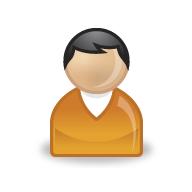 L’équipe
User Stories:
Fiche N° : Permet d’identifier le scénario de façon unique
Titre : Résumé du scénario (1 phase)
Priorité fonctionnelle : 1 (indispensable) / 2 (essentiel) / 3 (utile)
Risque technique : Fort / Moyen / Faible
Charge : Estimation en points
Description : Quelques lignes (1 à 5 phrases) de la fonctionnalité souhaitée
Estimation des 
scénarios
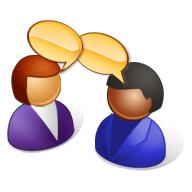 Le client
Scission/fusion des 
scénarios
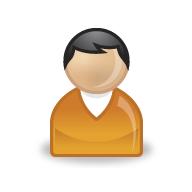 [Speaker Notes: Format A5 : Si cela ne tient pas => Découpage en de nouveaux user stories]
eXtreme ProgrammingLa gestion de projet – Phases d’exploitationUser story -2
Des exemples
Exploration
Fiche N°	: 12	Titre : Saisie coordonnées
Priorité fonctionnelle : 1   Risque technique : 	Charge :
Le client
Description : Saisie des coordonnées du client
(Liste des coordonnées)
Définition des scénarios
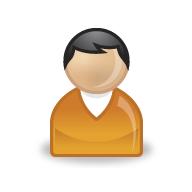 L’équipe
Fiche N°	: 6	Titre : Connexion
Priorité fonctionnelle : 1   Risque technique : 	Charge :
Estimation des 
scénarios
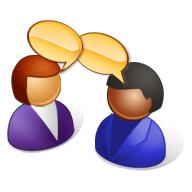 Description : Au démarrage demander le nom et le mot de passe
Le client
Scission/fusion des 
scénarios
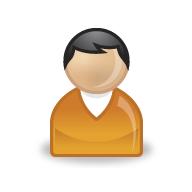 Fiche N°	: 7	Titre : Contrôle autorisation
Priorité fonctionnelle : 1   Risque technique : 	Charge :
Description : Vérifier si le nom et le mot de passe sont enregistrés
eXtreme ProgrammingLa gestion de projet – Phases d’exploitationUser story -3
Des exemples
Exploration
Fiche N°	: 32	Titre : Liste des préférences
Priorité fonctionnelle : 1   Risque technique : 	Charge :
Le client
Description : Le client doit pouvoir conserver une liste personnelle de cours et les organiser par filières
Définition des scénarios
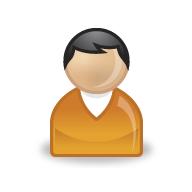 L’équipe
Estimation des 
scénarios
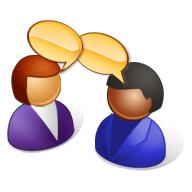 Les scénarios peuvent aussi décrire des exigences
Fiche N°	: 25	Titre : Temps de lancement
Priorité fonctionnelle : 1   Risque technique : 	Charge :
Le client
Scission/fusion des 
scénarios
Description : Le temps de lancement de l’application doit être inférieur à 5 secondes sur un poste d’exploitation
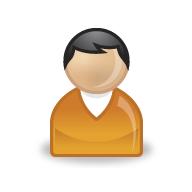 eXtreme ProgrammingLa gestion de projet – Phases d’exploitationEstimation des scénarios
Exploration
Fiche N°	: 	Titre :
Priorité fonctionnelle : 1   Risque technique : 	Charge :
Le client
Une séance de travail entre le client et l’équipe
Des questions réponses pour clarifier les fiches scénarios
Une évaluation de la charge par analogie à des précédents scénarios (difficulté des premiers scénarios)

Charge de développement, de test, de recette
Une évaluation exprimée en valeur relative : Le point (Cf. Vélocité dans phase d’engagement)
Eventualité de « break »  pour « carottages » (essai, prototype…)
Préalable souhaitable : Définir l’architecture technique (base de composants fonctionnelles, techniques…)
Définition des scénarios
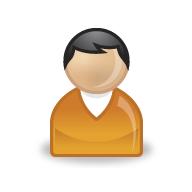 L’équipe
Estimation des 
scénarios
Se baser la première fois sur une expression calendaire (1 point = 1 semaine de tps idéal)
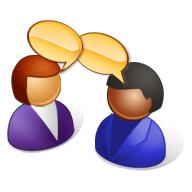 Le client
Scission/fusion des 
scénarios
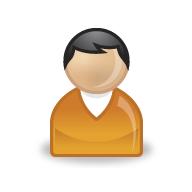 [Speaker Notes: Accent à mettre sur la difficulté d estimation des tout premiers scenarios]
eXtreme ProgrammingLa gestion de projet – Phases d’exploitationScission / Fusion des scénarios
Granularité trop grosse
Charge trop importante
Estimation moins fiable
Exploration
Scission
Le client
Définition des scénarios
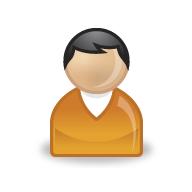 Granularité trop fine
Charge  de « coordination »
L’équipe
Estimation des 
scénarios
Fusion
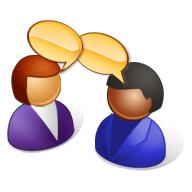 Fiche N°	: 6	Titre : Connexion
Priorité fonctionnelle : 1   Risque technique : 	Charge :
Le client
Scission/fusion des 
scénarios
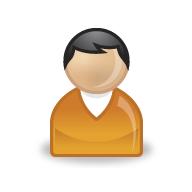 Description : Au démarrage demander le nom et le mot de passe
[Speaker Notes: Demander le nom et le mot de passe peut être fusionné ou scission avec un autre user story  ?
- fusion:  contrôle de validation]
eXtreme ProgrammingLa gestion de projet – Phases d’engagementDurée d’une phase d’exploitation
Exploration
Peut durer plusieurs jours
Début du projet
Le client
Définition des scénarios
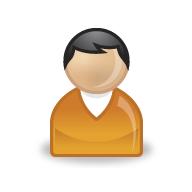 Diminue pour durer en moyenne quelques heures
En cours du projet
L’équipe
Estimation des 
scénarios
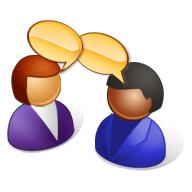 Au début 
du projet
La phase d’exploration peut être confondue avec la 1ère itération
Le client
Scission/fusion des 
scénarios
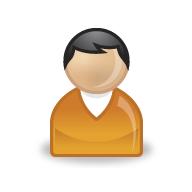 eXtreme ProgrammingLa gestion de projet – Phases d’engagementTri des scénarios
Classement des scénarios:
Par priorité fonctionnelle 	(par le client)
Par risques techniques		(par l’équipe)
Engagement
Le client
Tri des scénarios par priorité
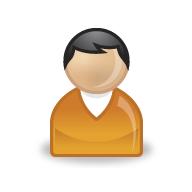 Risque
Faible                Moyen              Fort
Indispensable

Essentiel

Utile
L’équipe
Tri des scénarios par risque
Annonce de la vélocité
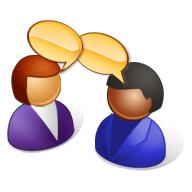 Priorité
Le client
Répartition des scénarios
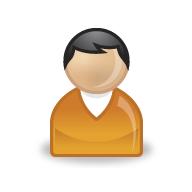 eXtreme ProgrammingLa gestion de projet – Phases d’engagementAnnonce de la vélocité
Engagement
Vélocité de l’équipe
Le client
Tri des scénarios par priorité
Total des estimations en points des scénarios qui ont été totalement et correctement implémentés au cours de l’itération précédente
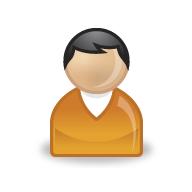 L’équipe
Tri des scénarios par risque
Annonce de la vélocité
Problème de la 1ère itération
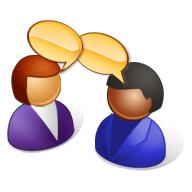 Nombre de points de scénarios client que l’équipe peut traiter en une itération
Le client
Répartition des scénarios
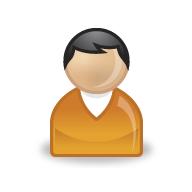 Exemple :
1 itération de 2 semaines
1 point : 1 semaine de tps idéal
1 binôme : 2 points par semaine
1 développeur : 50% de programmation
1 binôme : 2 pts dans 1 itération
Equipe de 6 développeurs : 3 binômes : vélocité = 6
« … En délivrant des fonctionnalités à chaque fin d’itération vous allez très rapidement pouvoir évaluer objectivement votre niveau de productivité et affiner itération après itération la charge et la date de fin prévue. »
Freddy Mallet
[Speaker Notes: Itération de 2 semaines :
1 binomes = 2 pts dans 1 itération
Donc 2pts par semaine x 3 binomes = 6
Velocité de 6 par itération]
eXtreme ProgrammingLa gestion de projet – Phases d’engagementRépartition des scénarios
Engagement
Vélocité de l’équipe
Durée fixée d’une itération
Le client
Tri des scénarios par priorité
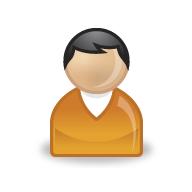 L’équipe
Tri des scénarios par risque
Annonce de la vélocité
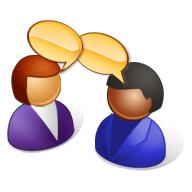 Itération 1
Itération 2
Itération n
Le client
Répartition des scénarios
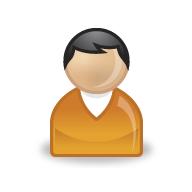 1ère itération de livraison
Répartition sur l’ensemble des itérations de livraisons du projet

Autre itération de livraison
Répartition sur l’ensemble des itérations de développement de l’itération de livraison courante
Actualisation de la répartition sur l’ensemble des itérations de livraisons restantes du projet
[Speaker Notes: Les livraisons se font en fonction de la velocité de l equipe
Suivant le reste de fonctionnalités restant à developper on re réparti les charges de travail]
eXtreme ProgrammingLa gestion de projet – Les (sous) phases d’un développement
Exploration
Engagement
Le client
Définition des tâches
(conception détaillée)
Choix d’une tâche
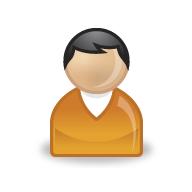 L’équipe
L’équipe
Estimation d’une tâche
Equilibrage
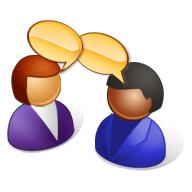 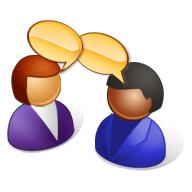 Evaluation de la vélocité individuelle
Pilotage
eXtreme ProgrammingLa gestion de projet – La phase d’exploration
Tâche :
Un groupement logique de travaux qu’un binôme peut développer en une ou deux journées

Décomposition d’un scénario en tâches

Une tâche peut correspondre à une classe, un composant, …
Exploration
Le client
Définition des tâches
(conception détaillée)
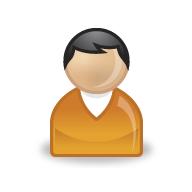 L’équipe
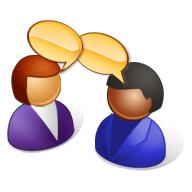 [Speaker Notes: Qu’appelle t’on une tâche ?]
eXtreme ProgrammingLa gestion de projet – La phase d’engagement - 1
Les programmeurs s’affectent la responsabilité des tâches
Chaque programmeur estime la charges des tâches dont il est responsable en « jour-idéal »
1 « jour-idéal » = Une journée de travail hors « distraction » (café du matin, repas, pause, cigarette ? …)
Engagement
Choix d’une tâche
Estimation d’une tâche
Equilibrage
L’équipe
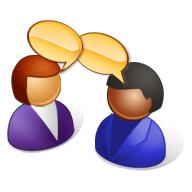 Evaluation de la vélocité individuelle
eXtreme ProgrammingLa gestion de projet – La phase d’engagement - 2
Les programmeurs calculent leur charge totale
Les tâches dont ils assurent la responsabilité
Les autres tâches en binôme
Redistribution des tâches pour atteindre un équilibre de charge entre les développeurs
Scission / Fusion de tâches
Ajout/ Suppression de scénarios client
Engagement
Choix d’une tâche
Estimation d’une tâche
Equilibrage
L’équipe
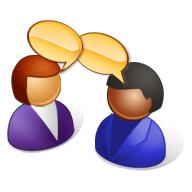 Evaluation de la vélocité individuelle
Vélocité individuelle
Nombre de points de scénarios client que le développeur peut traiter en une itération
eXtreme ProgrammingLa gestion de projet – La phase de pilotage
Le tracker
Fait le point tous les 2 jours (+ ou -) avec chaque binôme
Relève par tâche le temps passé et le reste à faire
Le coach
Réagit si nécessaire
Le triangle « infernal » contenu-ressource-délai
Les stand-up meetings
Tous les matin un point rapide (10 mn)
Chaque programmeur s’exprime rapidement
Peut déclencher des réunions spécialisées
Ce n’est pas une réunion de suivi
C’est une réunion d’expression et d’échange
Clôturer le cycle
eXtreme ProgrammingLes autres pratiques
Les pratiques de gestion de projet
Livraison fréquentes
Planification itérative
Client sur site
Rythme durable
Les pratiques de collaboration
Programmation en binôme
Responsabilité collective du code
Règles de codage
Métaphore
Intégration continue
Les  pratiques de programmation
Conception simple
Remaniement
Développement piloté par des tests
Cf. Chapitre
Ingénierie du logiciel
SOMMAIRESCRUM
Présentation
  L’équipe
  Backlog
  Planification
  Le fini
  Tests d’acceptation
  Spécialisation de Scrum
  Outils
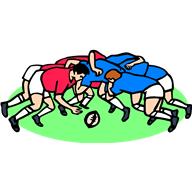 [Speaker Notes: Scrum : mélée au rugby]
SCRUM Origine et définition
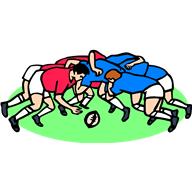 Années 90 : Jeff Sutherland et Ken Schwaber définissent les grands principes
1996 : La méthode est publiée dans un premier article naissance

Définition : 
Une méthode agile pour améliorer la productivité des équipes
Une équipe soudée qui cherche a atteindre son but (mélée) en avançant individuellement (sprint)
SCRUM Présentation – Les valeurs de Scrum
Le client au cœur du projet
Esprit d’équipe
Importance de la communication
Simplicité, efficacité et qualité
Flexibilité au changement
Avancement basé sur le concret
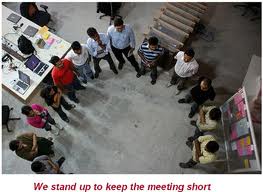 SCRUM Présentation – Démarche itérative
Roadmap (projet)
Release 1
Release 2
Planification de release
Sprint 1
Sprint 2
Sprint 3
Sprint 4
Planification d’un sprint
Tâche
Tâche n
…
SCRUM Présentation – Démarche
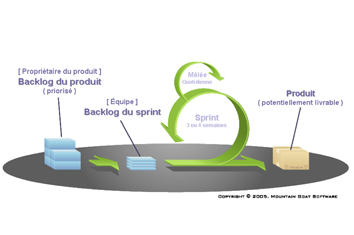 Vue synthétique du processus Scrum
[Speaker Notes: Backlog produit : Ensemble des fonctions du produit
Backlog Sprint : Liste des fonctions par sprint (Ensemble des tâches par fonction)]
SCRUM Présentation – Quelques chiffres
Equipes pratiquant Scrum en France
2005 : moins de 10 équipes
2006 : moins de 50 équipes
2007 : moins de 200 équipes
2008 : moins de 800 équipes
2009 : plus de 1 000 équipes
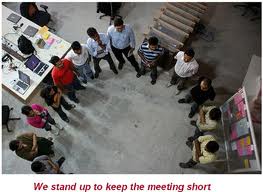 SCRUM L’équipe
Le Product Owner (Directeur de produit)
Représente le client et les utilisateurs
Définit les besoins
Fixe les priorités
Valide les solutions
Le Scrum Master
Garant de la méthode
Protège l’équipe des interférences extérieurs
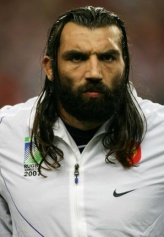 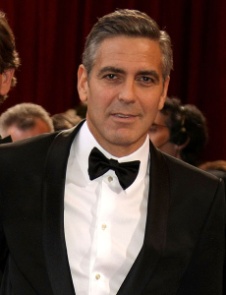 L’équipe
Multi compétences
Auto gestion
Les intervenants (Skateholders)
Les autres parties prenantes (Juridique, experts, architecte réseau…)
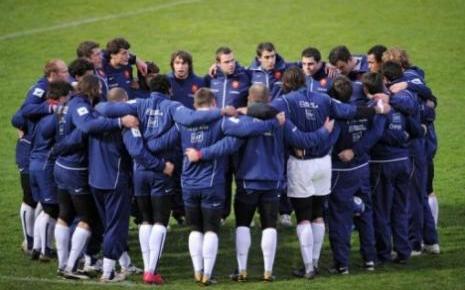 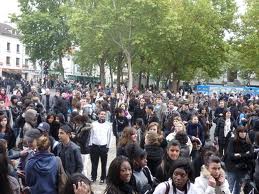 [Speaker Notes: Scrum master : Est là pour faciliet et protéger l’équipe, culitiver l’esprit d’équipe, peut également lever tout les éventuels obstacles …
Architecture métier : (Process métier) => Product Owner
Architecture fonctionnelle : (Cahier des charges détaillé) => Product Owner et équipe
Architecture applicative : (Développement) => Equipe]
SCRUM Backlog
Backlog
produit
Sprint 1
Backlog sprint 1
Produit partiel
Sprint 2
Produit partiel
Backlog sprint 1
Sprint 3
Produit partiel
Backlog sprint 1
Produit 
complet
Backlog sprint 1
Sprint n
[Speaker Notes: Le projet se découpe en plusieurs sprint, chaque sprint étant découpés en plusieurs backlog]
SCRUM Backlog du produit
Une liste de fonctionnalités à réaliser
Littéralement : la liste des choses en attente
Plus précisément : le référentiel des exigences
Chaque fonctionnalité est décrite par une story
Les stories sont rangées par priorité 
Le backlog produit est définit en amont du projet Scrum
Les fonctions essentielles sont identifiées
Features, macro stories
Le backlog est actualisé tout au long du projet
La description des fonctions est affinée au fil du projet
Features, macro stories, stories
[Speaker Notes: La construction du backlog produit (ou cahier des charges) se fait en amont du projet
 Le backlog est alimenté et mis à jour durant l’avancement du projet]
SCRUM Backlog – Story : Elément du backlog du produit
Story
Nom
 Identifiant
 Rôle
 Description
 Type
 Etat
 Taille
 Priorité
Story :
Un élément fonctionnel qui apporte une valeur et qui peut être développé en un sprint.
Story est un concept de XP.
SCRUM Backlog – Story : Elément du backlog du produit
Permet de préciser le rôle de l’utilisateur.
Cet attribut peut aider à la compréhension de la story.
Il permet aussi de faciliter la recherche d’exhaustivité de
 stories.
Exemple : Le client, le responsable des stocks, la comptabilité,…
Chaque rôle peut donner lieu à une description spécifique en
 termes :
Description du rôle
Fréquence d’utilisation du produit
Nombre de personnes ayant ce rôle
Ses critères de satisfaction dans l’utilisation du produit
Cf. Use case d’UML
Story
Nom
 Identifiant
 Rôle
 Description
 Type
 Etat
 Taille
 Priorité
SCRUM Backlog – Story : Elément du backlog du produit
Description libre
Quelques lignes

Ou structurées
Exemple




En tant que client, je veux m’inscrire à une session de formation afin d’obtenir une nouvelle compétence
En tant que client je veux acheter un billet de train afin de me rendre d’une ville à une autre
Story
Nom
 Identifiant
 Rôle
 Description
 Type
 Etat
 Taille
 Priorité
Rôle de l’utilisateur
(en tant que)
But

(Je veux)
Justification

(afin de)
SCRUM Backlog – Story : Elément du backlog du produit
Story
Nom
 Identifiant
 Rôle
 Description
 Type
 Etat
 Taille
 Priorité
User story : vue utilisateur
Story technique : vue développeur
Défaut : bug
SCRUM Backlog – Story : Elément du backlog du produit
Story
Crée
Par n’importe qui
Acceptée
Nom
 Identifiant
 Rôle
 Description
 Type
 Etat
 Taille
 Priorité
Par le product Owner
Estimée
L’équipe (poker)
Planifiée
Associée à un sprint dans planification release
Cycle de vie 
D’une story
En cours
Développée dans le sprint courant
Finie
Voir signification de fini
SCRUM Backlog – Story : Elément du backlog du produit
Story
Petites tailles : 
Les stories prioritaires
Prêtes à développer
Seront associées à des séries de tests
Tailles moyennes et grandes :
Pourront être décomposées



Evaluer la taille : Le planning Poker
Nom
 Identifiant
 Rôle
 Description
 Type
 Etat
 Taille
 Priorité
Priorité 1, 2, 3, ….
SCRUM Backlog – Story : Elément du backlog du produit
Story
Les stories d’un backlog sont classées par priorité
Nom
 Identifiant
 Rôle
 Description
 Type
 Etat
 Taille
 Priorité
Priorité 1, 2, 3, ….
Les critères pour fixer les priorités
La réduction des risques
La diminution de l’incertitude sur des besoins
L’augmentation de la qualité
Les dépendances entre stories
		Evaluer la priorité : le priority Poker
SCRUM Backlog – Story : Identification
Une approche par les données
Gestion client
Gestion fournisseur
Gestion commande
…
Une approche par les processus
Traitement d’une commande
Traitement d’une livraison
…
SCRUM Backlog – Story et autres
Feature
(Macro story,
Backlog produit)
STORY
(Backlog Story)
Story-test
(voir test d’acceptation)
Décomposée
en
Détaillée
avec
Réalisée par
Tâche
(Voir backlog sprint)
[Speaker Notes: Features : Gestion de stock, Gestion des fournisseurs, gestion des clients
STORY : Sur l’intégralité du projet
Tâche : Différents story découpés par sprint]
SCRUMBacklog – Feature
Feature : « un service fourni par le système, observable de l’extérieur, qui répond à un besoin, et dont la description se situe à un niveau tel que les parties prenantes comprennent facilement ce dont il s’agit » 
(C. Aubry)
Aide à la définition du périmètre projet
Aide à l’initialisation du backlog produit
Un backlog produit : de 5 à 20 features
Exemples :
Gérer les sessions de formations
Inscription aux formations
Gestion des professeurs
Gestion des formations
Feature
Nom
 Description
Valeur ajoutée
Les stories (à terme)
Taille
1 – Gestion des sessions de formations : (Liste des fonctions)
Définir une session (Différentes données nécessaires)
Ouvrir une session : Vérifier l’identification
Démarrer la session
Exécuter la session
Arrêter la session …
[Speaker Notes: Feature : sont découpés par sujet, thèmes
Claude Aubry : Gourou de l’agilité en France (Blog dispo sur le net)]
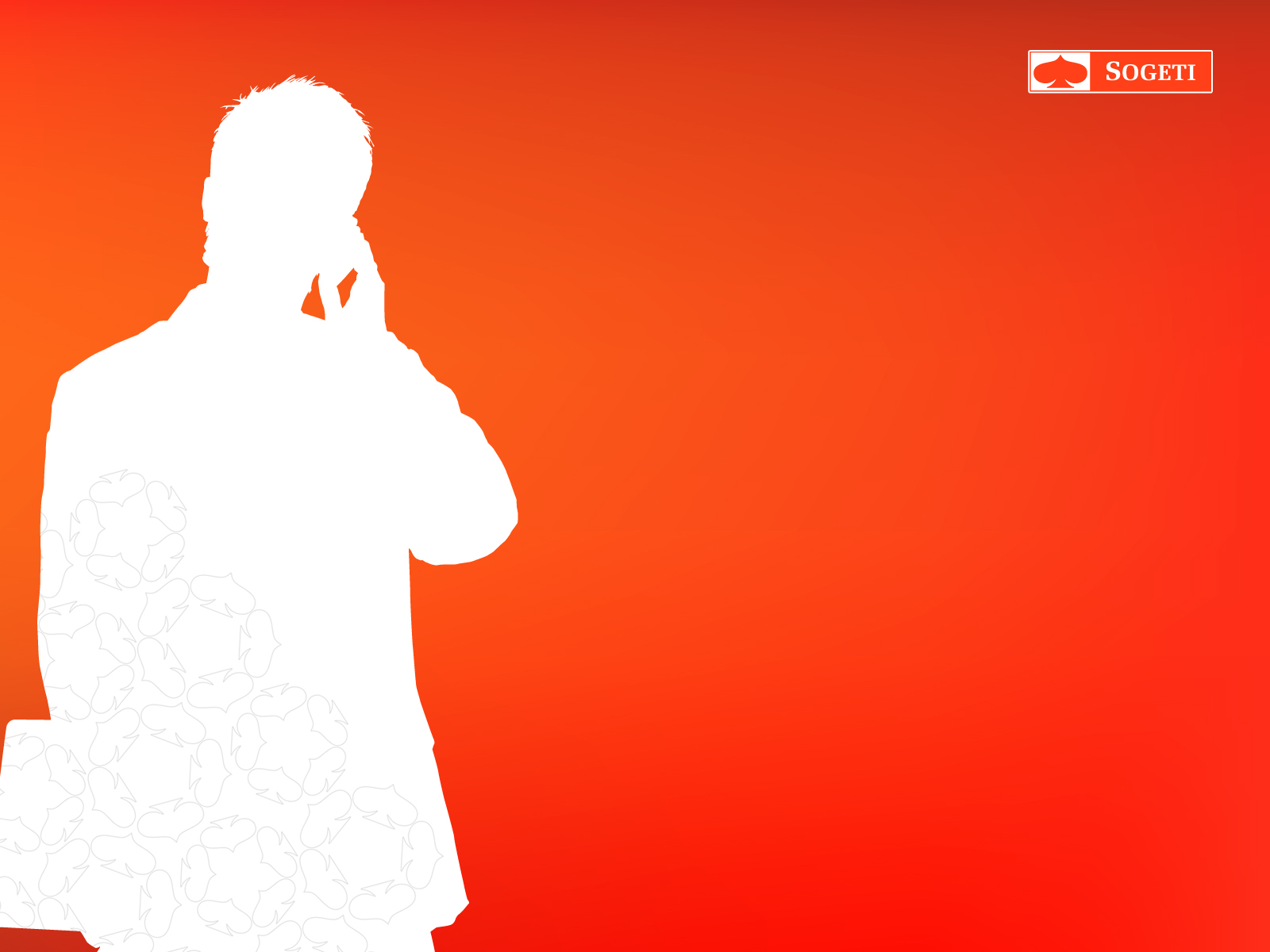 SOGETI France


22-24, rue du Gouverneur Général Eboué 
92136 Issy les Moulineaux
www.sogeti.com